My Life as a Sausage Maker
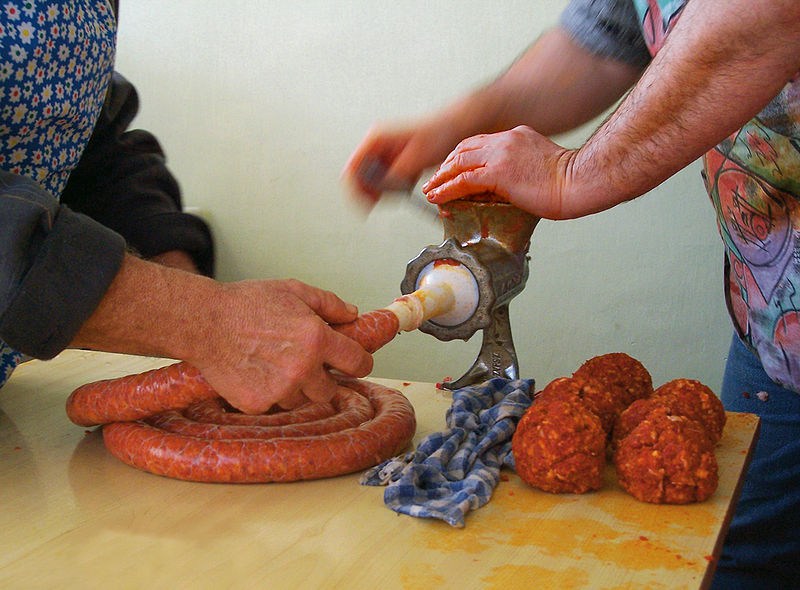 How Journal Articles Are Ground Into Digestible News
Bryn Nelson, PhD
Photo credit: Laszlo Szalai via Wikipedia
Scientific Journal: 
“Duodenal infusion of donor feces for recurrent Clostridium difficile” 
	(Source: N Engl J Med. 2013 Jan 31;368(5):407-15.)

Popular Press:
“From me, to poo, to you: The faecal transplants fighting C. difficile” 
	(Source: Metro UK; Feb. 12, 2013)
Example #1: The Good
Scientific Journal: 
“Glycemic instability and spontaneous energy intake: association with knowledge-based work”
	(Source: Psychosom. Med. 2008 Sep;70(7):797-804)

Popular Press:
“Thinking can make you fat, study shows” 
	(Source: The Telegraph. Sep 11, 2008)
Example #2: The Bad
Scientific Journal: 
“Cured meat, vegetables, and bean-curd foods in relation to childhood acute leukemia risk: a population based case-control study” 
	(Source: BMC Cancer. 2009 Jan 13;9:15)

Popular Press:
“Bacon ‘gives kids cancer’” 
	(Source: UK Daily Mirror. Jan. 31, 2009)
Example #3: The Ugly
The Embargo

Photo credit: Laszlo Szalai via Wikipedia
The Newsroom: Capacity for a few select journals only
Journals:	>30K

Newspaper 
journalists: 	<40K


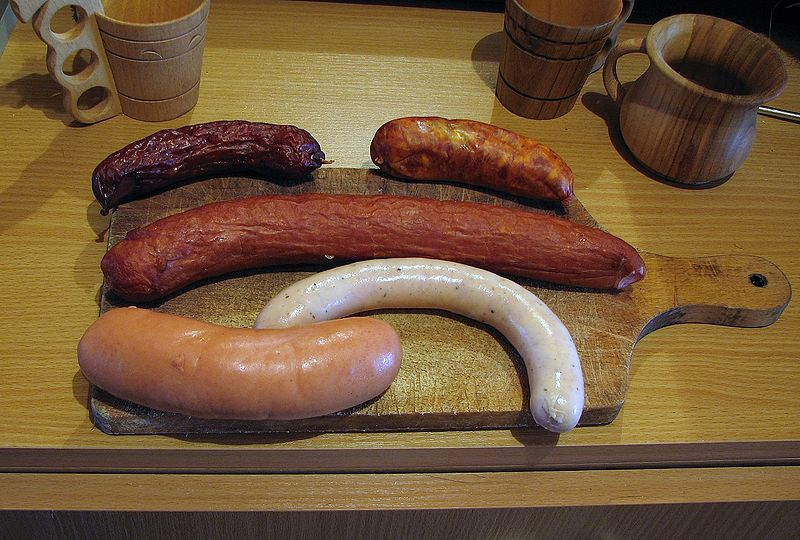 Photo credit: Mariuszjbie via Wikipedia
The Freelancer: Diversity is good
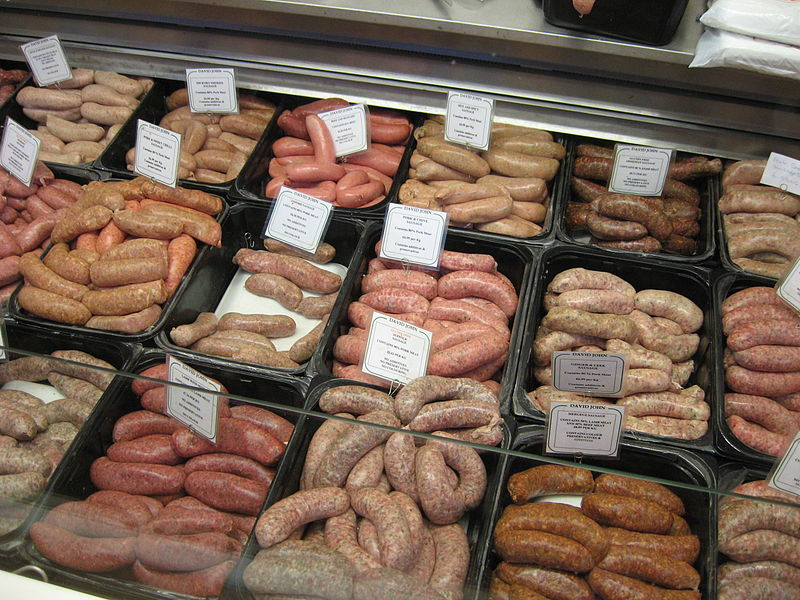 Photo credit: Kaihsu Tai via Wikipedia
The Journal as Charcuterie: One-stop shopping
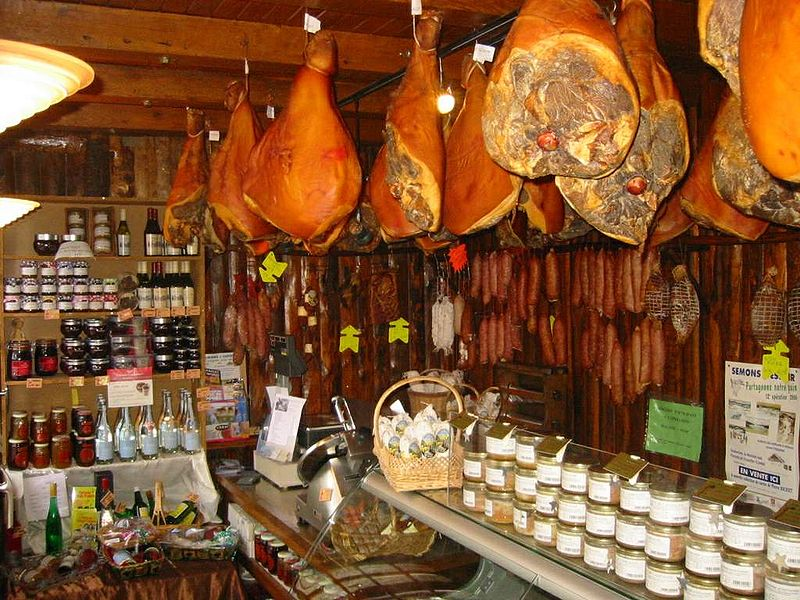 Photo credit: Arnaud 25 via Wikipedia
Quality Control: Sometimes it’s a little overdone
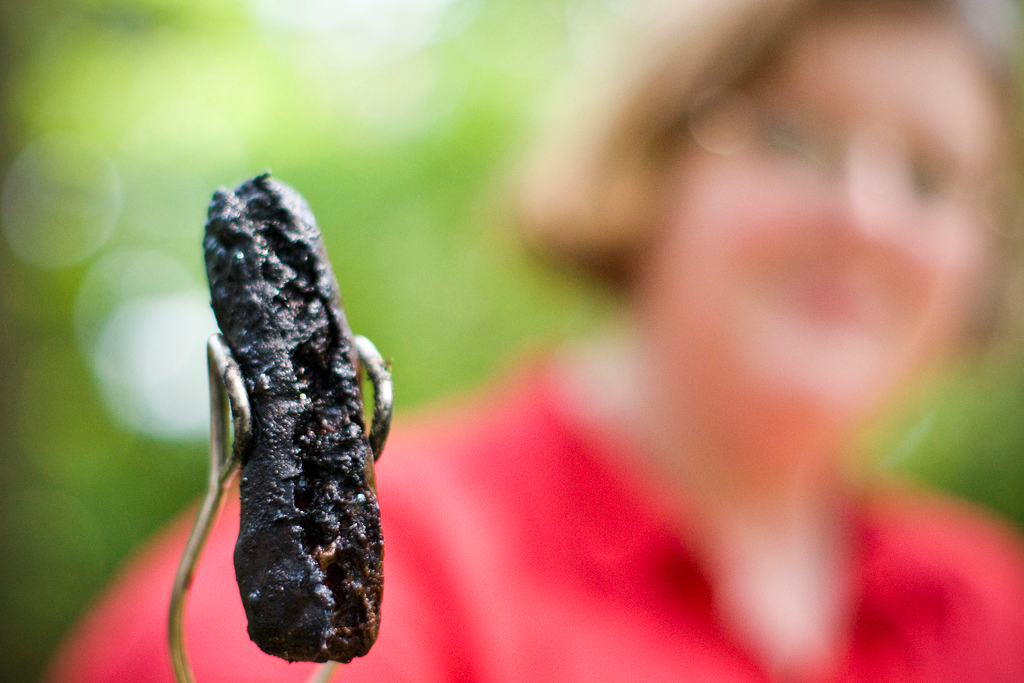 Photo credit: AbbyLadyBug via Flickr
Bon Appetit!
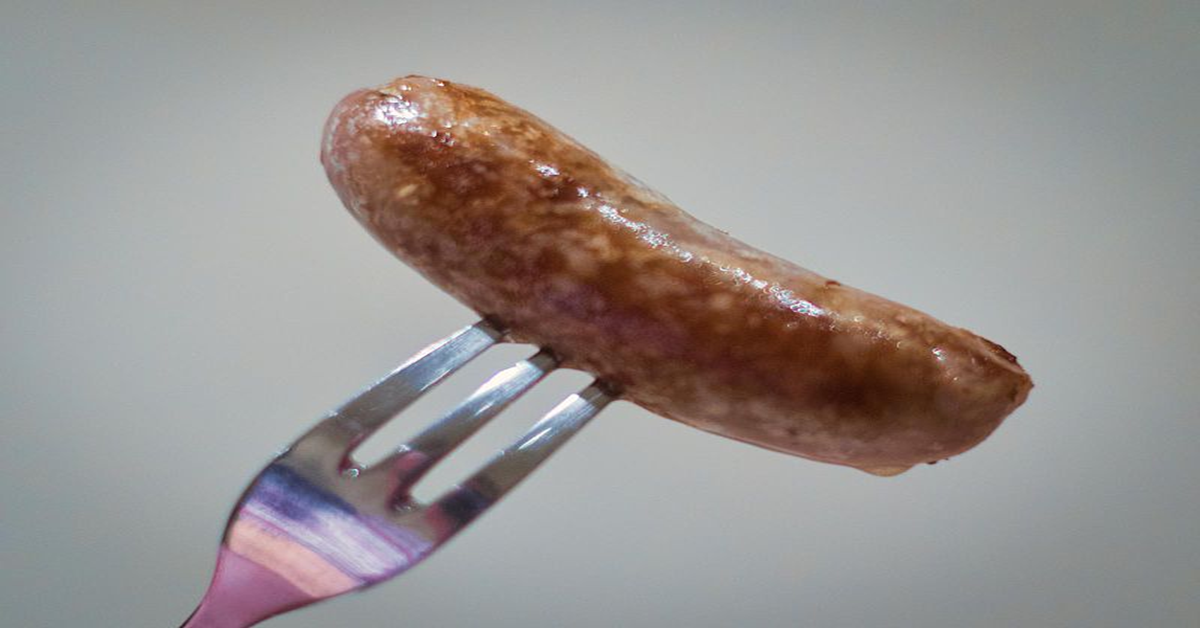 Bryn Nelson, PhDbdnelson@nasw.orgwww.brynnelson.com@SeattleBryn
Photo credit: Alexbrn via Wikipedia